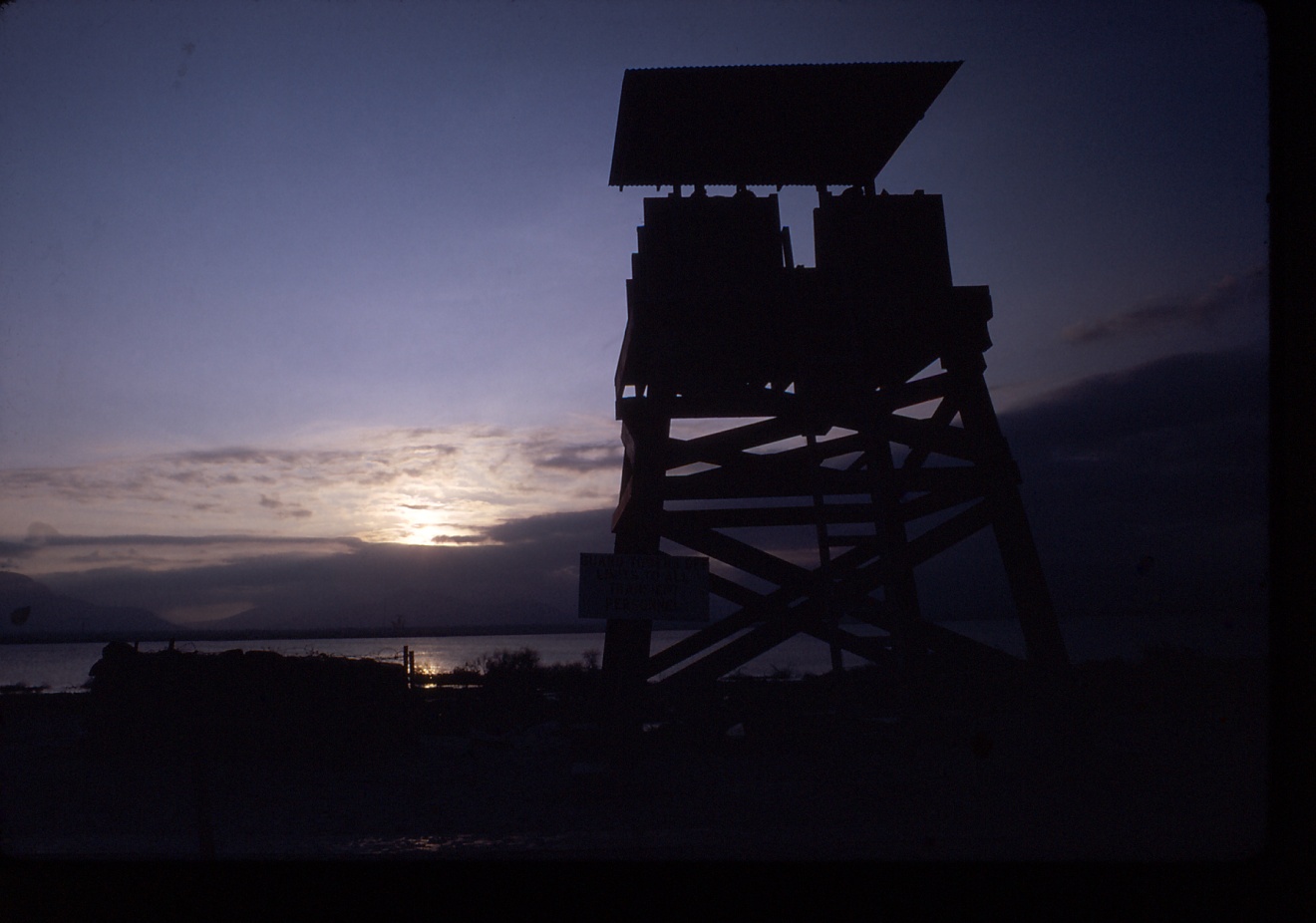 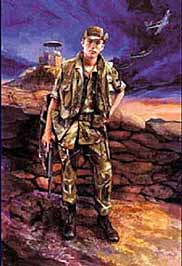 633RD Security Police  Squadron
Pleiku Air Base Vietnam
[Speaker Notes: Good Morning for the next hour I will take you back to the Vietnam War and describe the 633rd Security Police Squadron’s roll in defending Pleiku Air Bases in Vietnam.  

First we’ll look at a  brief history of how base defense evolved in the war.

Then a description of the Central Highlands, Pleiku City, the area surrounding Pleiku Air Base and then the Base itself. 

We’ll look at the 633rd s evolution from 1965 through 1969 and beyond

I will describe to you what it was like during the 1968 Tet Offense attack on Pleiku Air Base as seen through the eyes of the men that were there.

I will summarize the attacks leveled at Pleiku Air Base through out the Vietnam War.  

And finally describe the brotherhood between all the security police that served in Vietnam

I hope you’ll enjoy seeing this brief glimpse of the heritage of todays Security Forces.]
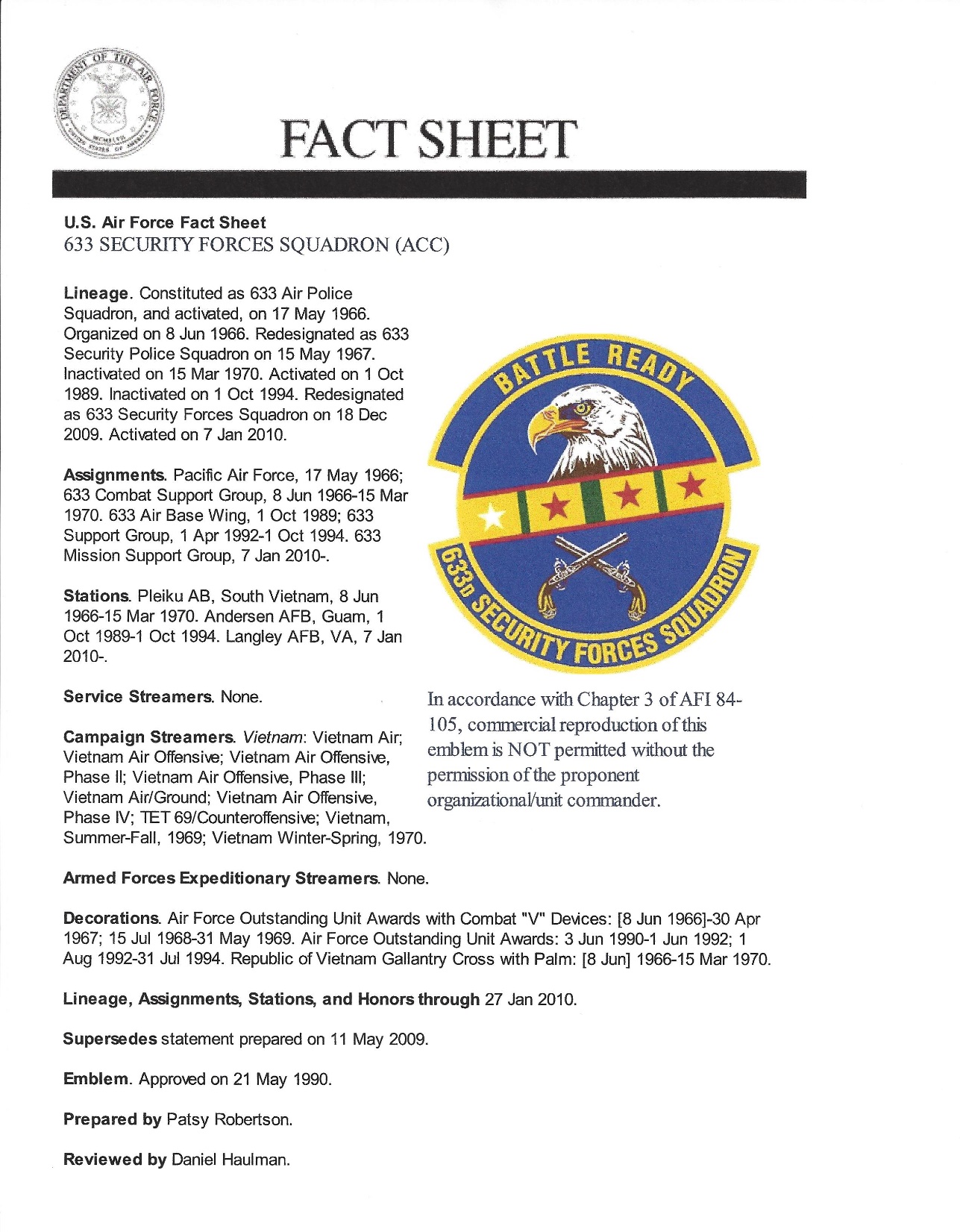 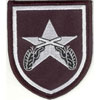 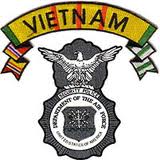 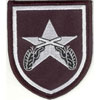 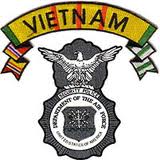 633rd Security Police Squadron
Mission
Security Police mission was to prevent close-in enemy reconnaissance, infiltration, raids, ambushes, and attacks by sapper forces. The mission concept called for 3 zone development of security forces in sectors: Preventative perimeter, Secondary defense and Close-in defense. The preventative perimeter-traced the base boundary line and was the first line of defense to detect, report, and engage the enemy. It consisted of: K-9 patrols, Antipersonnel mines, trip flares, concertina wire, observation towers, and manned automatic weapons emplacements. Secondary zone-separated the preventative perimeter from operational resources. This zone consisted of security alert teams and reaction forces. Close-in defense positioned entry control points and positions within areas harboring operational resources, to guard against sappers and saboteurs. The nerve center of all security was the Central Security Control which provided command and control of security forces, communications within security zones and external units in the Pleiku area, and plotted enemy positions and movement.
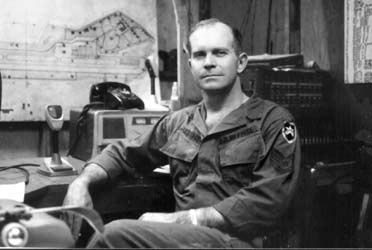 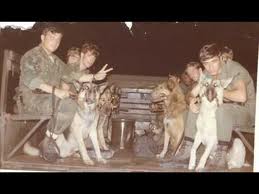 K-9 Posting
Central Security Control
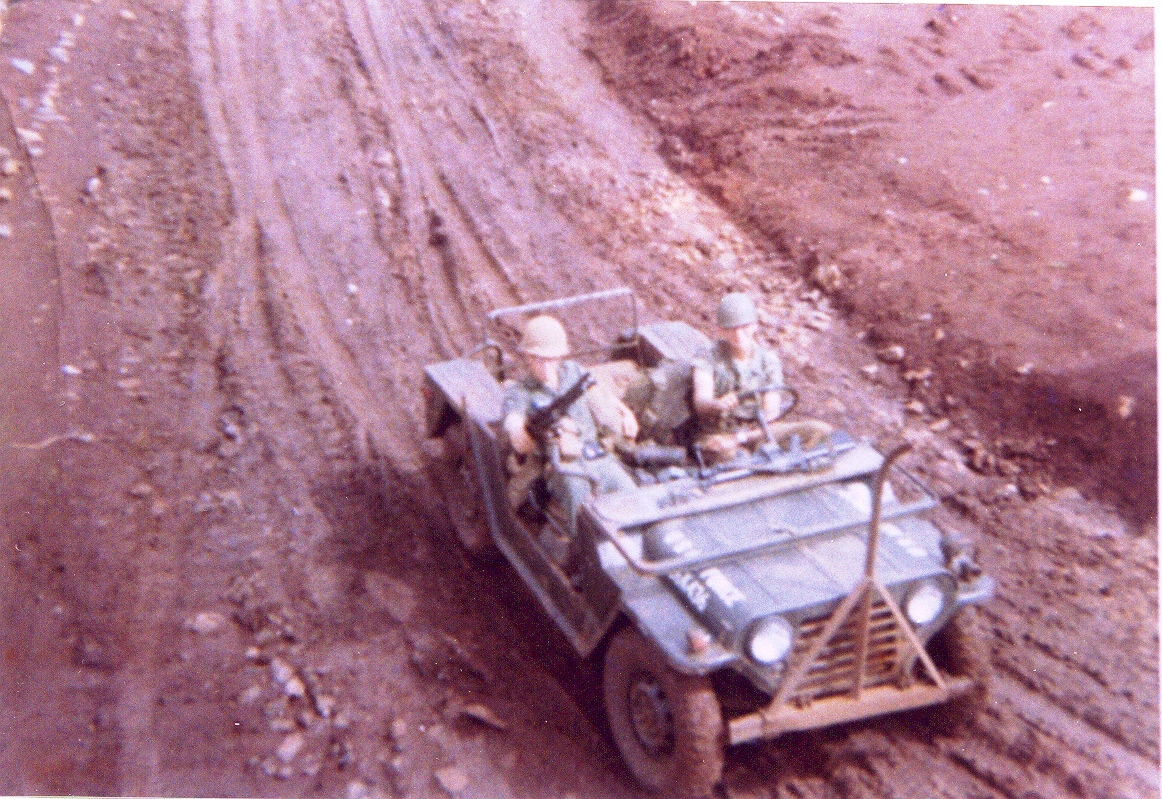 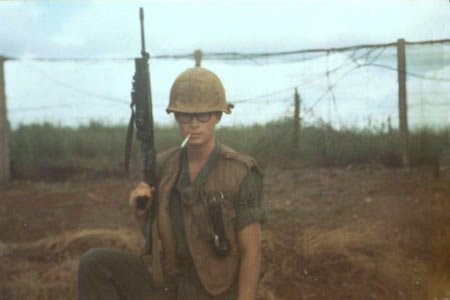 Perimeter Post
Security Alert Team
Security Police Uniform
And Patch
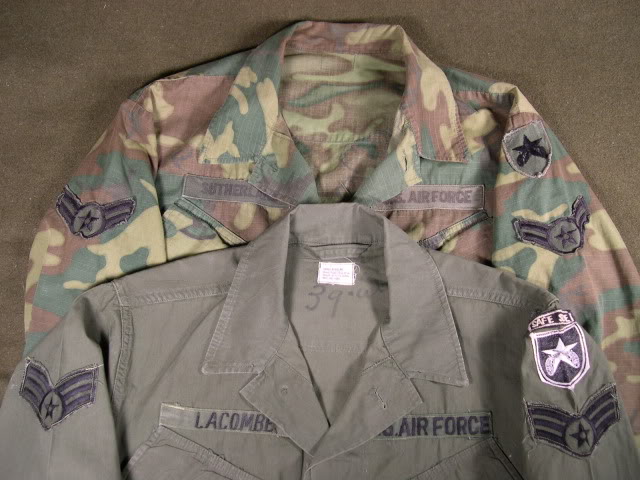 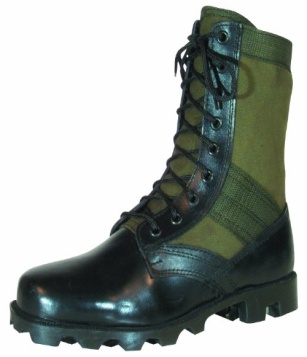 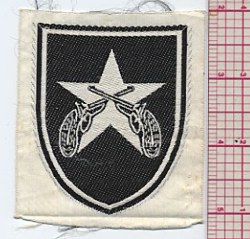 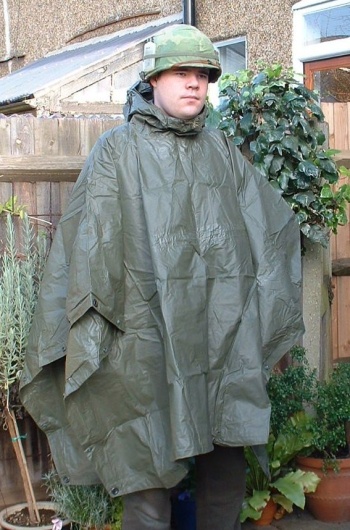 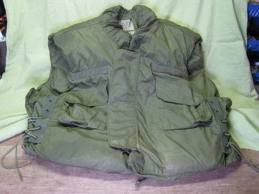 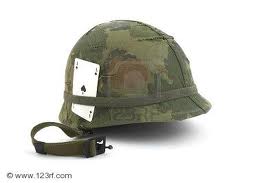 Security Police Equipment
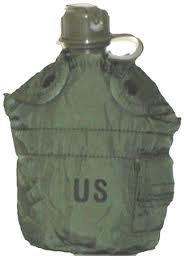 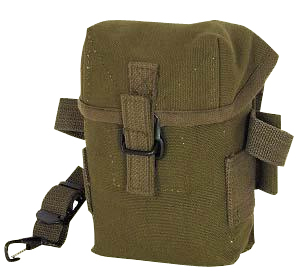 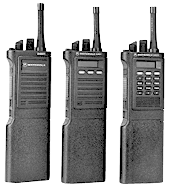 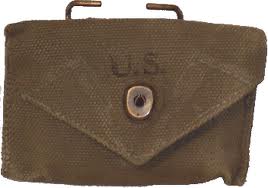 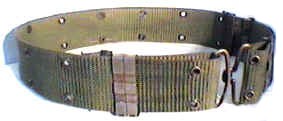 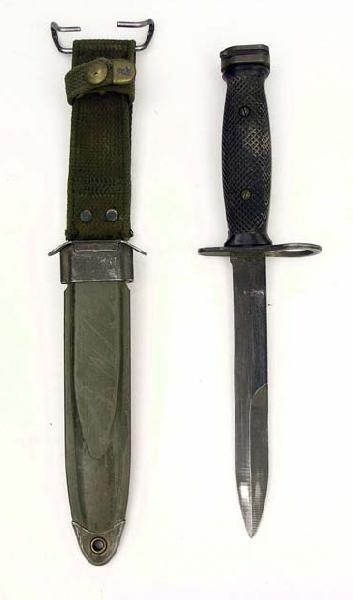 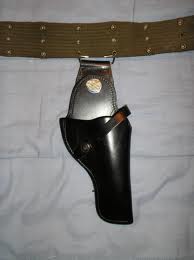 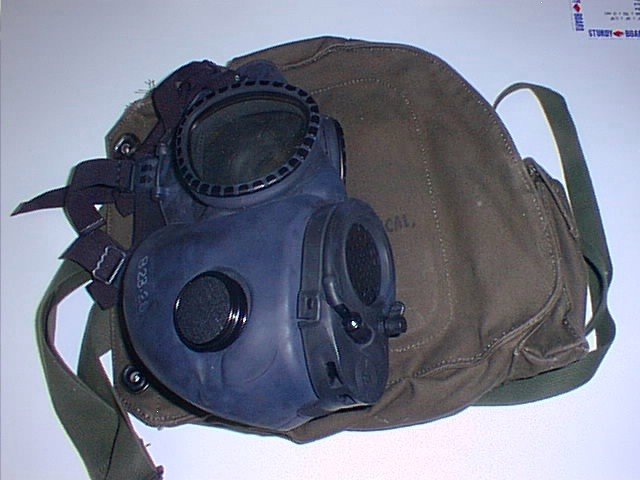 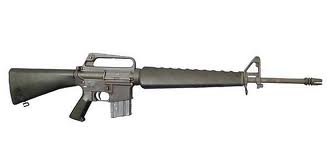 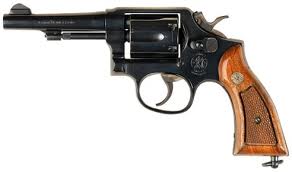 S&W
Model 10
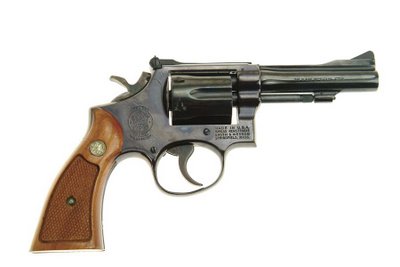 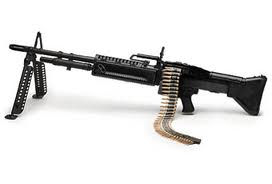 M16
S&W 
Model 15
XM 148
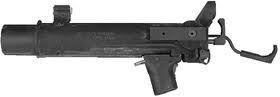 M60
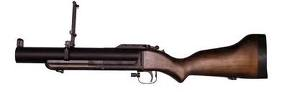 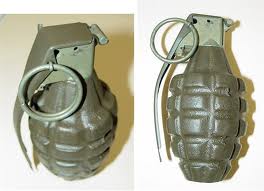 M79
MK2
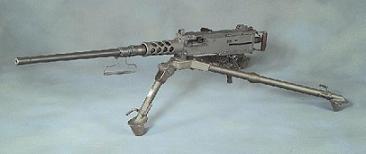 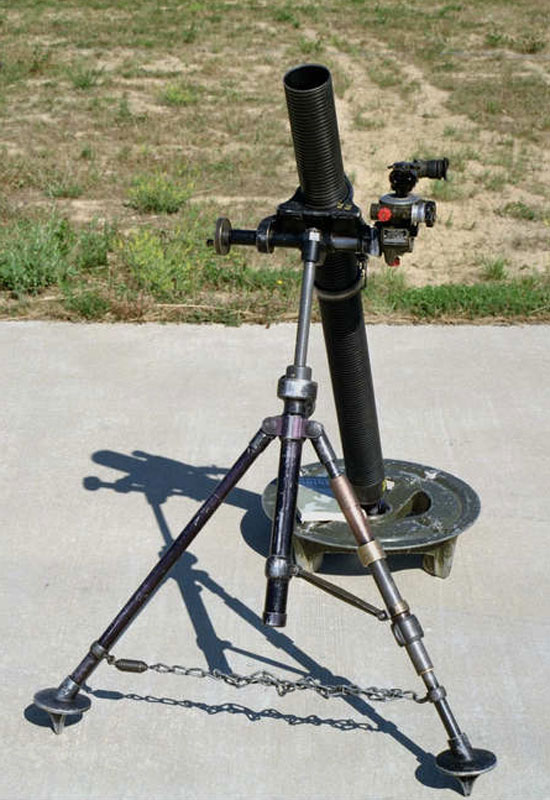 M2
50 cal
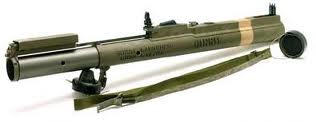 M29
81mm
M72
66mm
Security Police Equipment
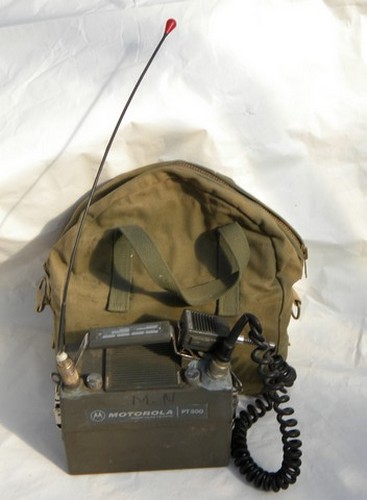 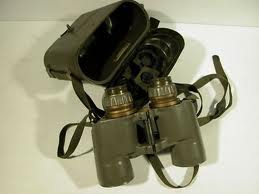 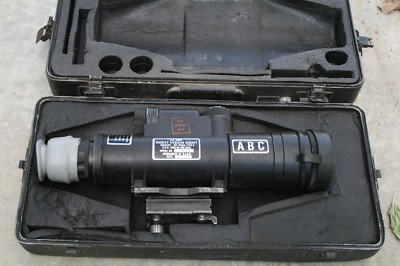 Night Vision (Starlight Scope)
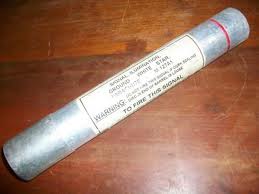 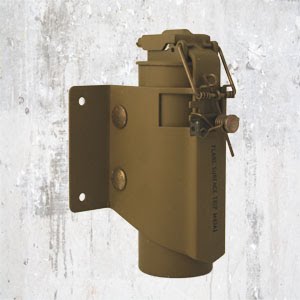 Hand Slap Flare
Trip Flare
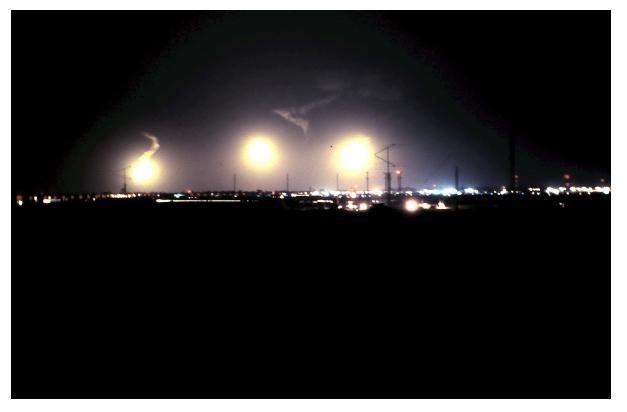 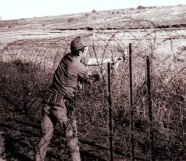 Air drop and artillery flares
A
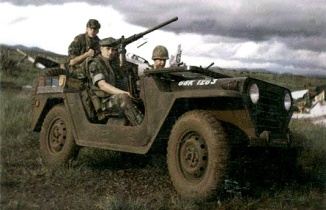 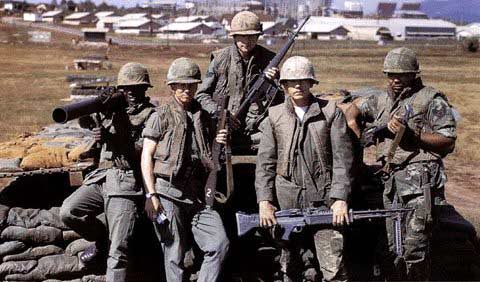 M-151 Jeep with M-2 
50 Cal
822nd Combat Security Police
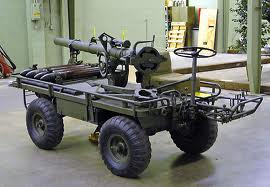 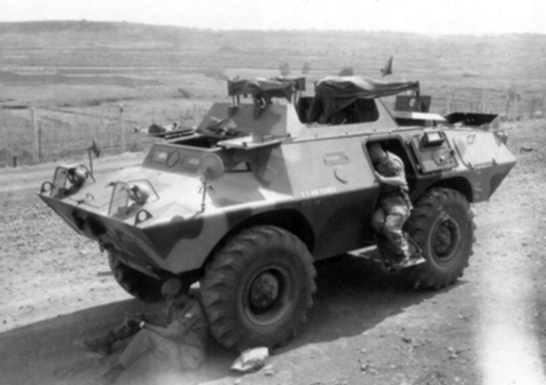 M40 Recoilless Rifle
M706 Armored
Personnel carrier
On duty meals (C Rations)
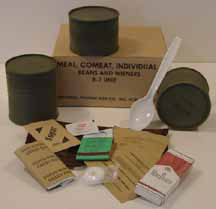 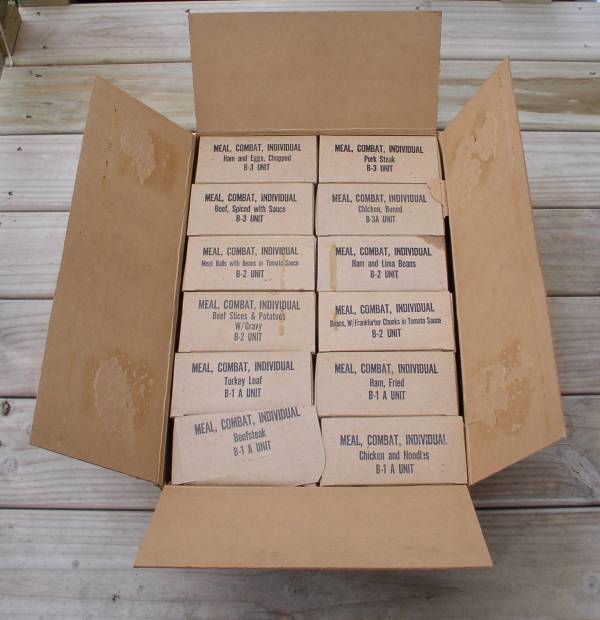 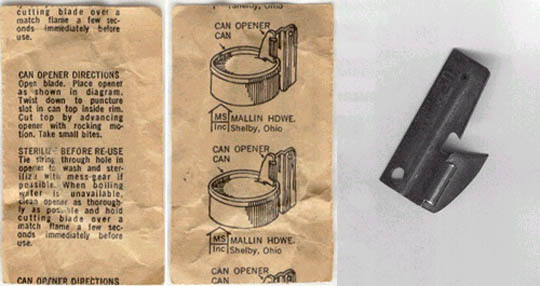 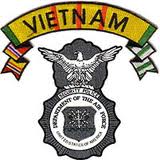 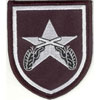 VC/NVA ATTACKS ON PLEIKU AIR BASE
1966-1972
ATTACKS		AIRCRAFT LOSES		WIA/KIA

40/395RDS		   6DES/70DAM		   52/9

Attacks where comprised mostly of sand-off attacks 
with 122mm rockets and 82mm mortar.

There were some that included both stand-off and 
sapper and sapper alone.